UNIVERSITY OF WASHINGTON

GRADUATE & PROFESSIONAL 
STUDENT SENATE
SafeCampus (206-685-7233)
Call SafeCampus anytime to anonymously discuss safety and well-being concerns for yourself or others.
https://www.washington.edu/safecampus/

Childcare Assistance Program
https://www.washington.edu/financialaid/types-of-aid/child-care-assistance/
UW Food Pantry
https://www.washington.edu/anyhungryhusky/the-uw-food-pantry/

Student Technology Loan Program 
The Student Technology Loan Program (STLP) is a free, student-led program that supports the academic technology needs of UW Seattle students
https://stlp.uw.edu/
Attendance Form 
(Word of the Day: Insouciance)
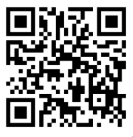 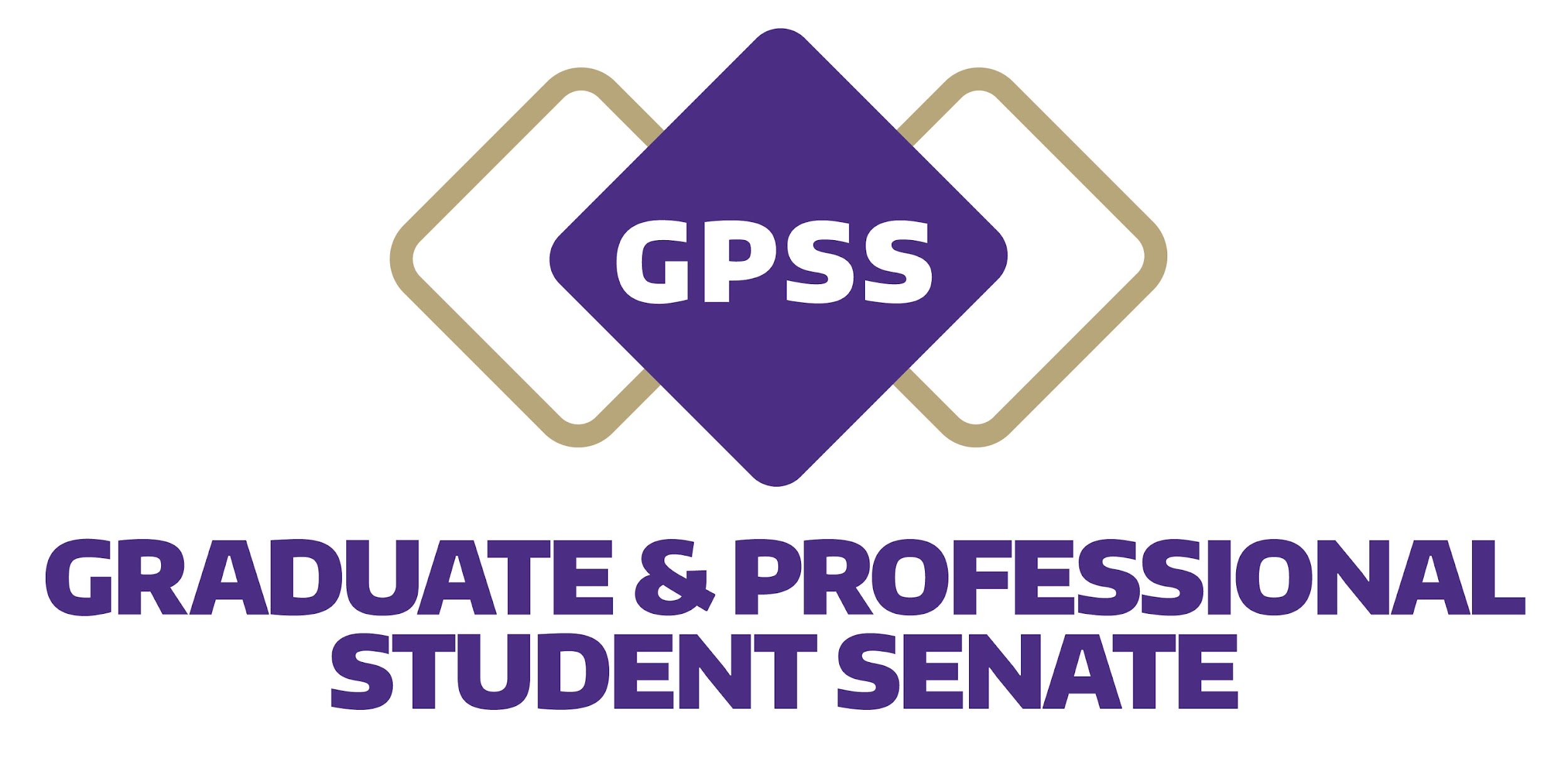 Attendance Form Link: 
https://forms.office.com/r/xyNufLWxJF
1 min
Call To Order
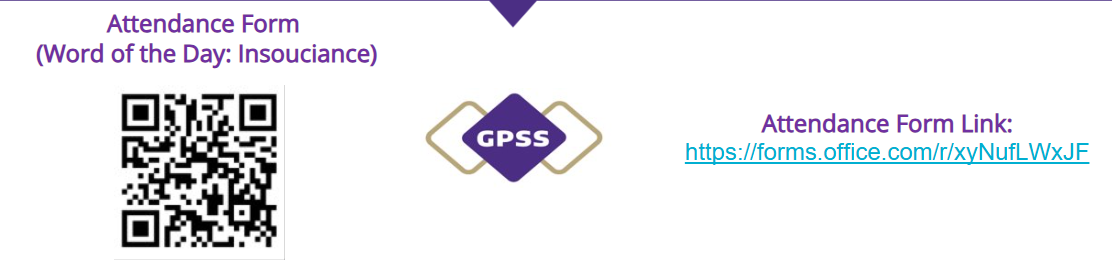 2
[Speaker Notes: remind the Senate that all votes will be public. Zoom attendees should privately message VP of Admin with questions. Mention that there will be CART captioning for the meeting]
Approval of Agenda
1 min
1. Call to Order (Sponsor: Richard Schure, Time: 1 min.) [ACTION] 
2. Approval of Agenda (Sponsor: Richard Schure, Time: 1 min.) [ACTION] 
3. Approval of Minutes (Sponsor: Richard Schure, Time: 1 min.) [ACTION]
4. Land Acknowledgement (Sponsor: Edith Dale Time: 2 min.) [INFORMATION] 
5. Announcements/ Public Comments (Sponsor: Richard Schure, Time: 5 min.) [INFORMATION]
6. GPSS 2025-2026 Election Candidate Presentations (Sponsor: Alec Solemslie, Time: 90 min.) [INFORMATION]
7. GPSS Election Candidate Discussion (Sponsor: Alec Solemslie, Time: 30 min.) [INFORMATION]
8. GPSS 2025 – 2026 Election Voting (Sponsor: Alec Solemslie, Time: 15 min.) [ACTION]
9. GPSS 2025 – 2025 Election Results (Sponsor: Alec Solemslie, Time: 5 min.) [INFORMATION]
10. Resolution in Calling on University Administrators to Speak Out About Federal Funding Cuts and Overreach (Second/ Third Reading) (Sponsor: Ella Spurlock, Time: 20 min.) [ACTION]
11. Resolution to Support the Reinstatement of The Hooding Ceremony of the Graduate Programs at University of Washington, Bothell (First/ Second/ Third Reading) (Sponsor: Mykhail Lembke, Time: 15 min.) [ACTION]
12. Senator of the Month (Sponsor: Edith Dale, Time: 5 min.) [INFORMATION]
13. Adjournment (Sponsor: Richard Schure, Time: 1 min.)  [ACTION]
Total Time: 191 minutes​​
Anticipated End Time: 8:45 PM
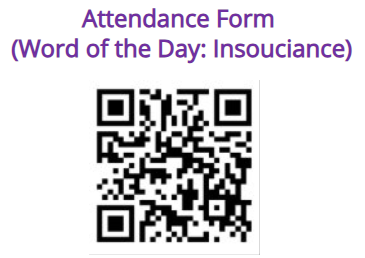 3
Approval of Minutes
1 min
Minutes from the GPSS Meeting 04/23, as circulated by email by Senate Director Annika Peterson on 5/6.
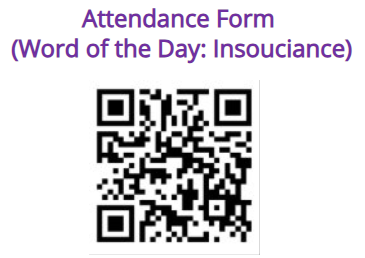 Attendance Form Link: ​
https://forms.office.com/r/xyNufLWxJF
2 min
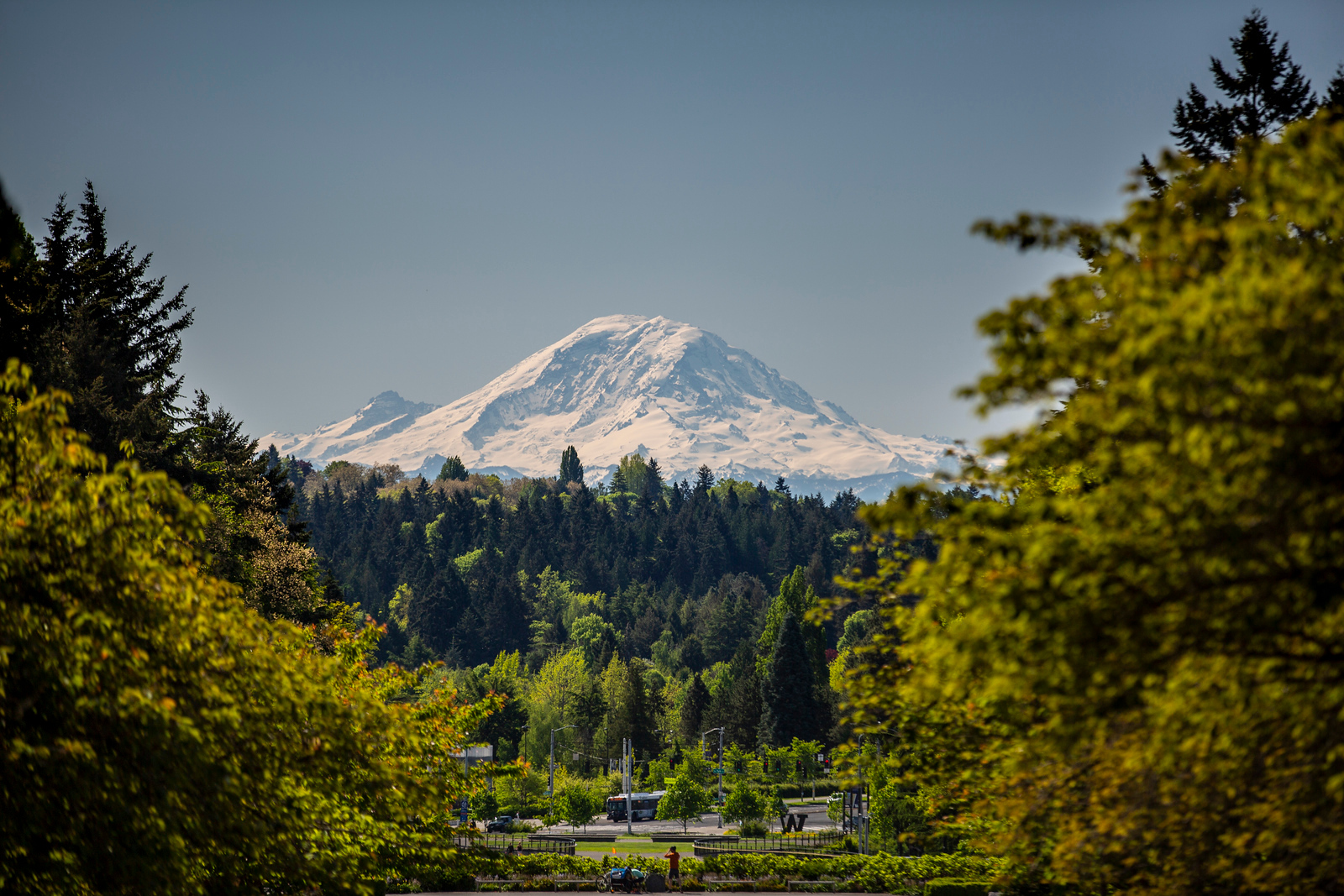 Land Acknowledgement
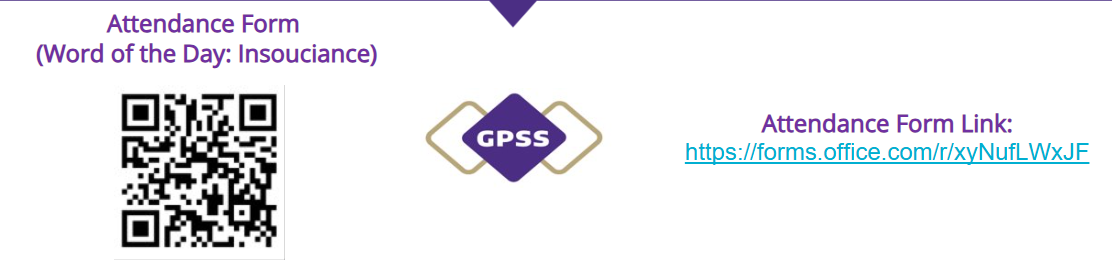 5
[Speaker Notes: Edith - Every community owes its existence and vitality to generations from around the world who contributed to making the history that led to this moment. Indigenous People have lived here continuously since time immemorial, and Seattle is now a highly cosmopolitan territory with overlapping sovereignties and fidelities. Acknowledging the land we are on is only the first step. Therefore the Graduate and Professional Student Senate at the University of Washington in Seattle acknowledges the Coast Salish peoples of this land, the land which touches the shared waters of all tribes and bands within the Suquamish, Tulalip, and Muckleshoot nations and all traditional lands on which we learn and work.]
Resources for Action
- Real Rent Duwamish: https://www.realrentduwamish.orgOther resources:
Find out whose traditional land you live on with this interactive map: https://native-land.ca/

What is the purpose of a land acknowledgement? https://retirees.uw.edu/event/from-recognition-to-action-understanding-land-acknowledgments/
- Article from Patagonia: All Trails Belong to Mother Earth, Following in Indigenous Footsteps on the Ute Pass Trail

Documentary on "The Rights of Nature: A Global Movement"
Within UW: - Get involved with LAB and the WSA! GPSS has advocated for a tuition waiver program for Native American students- wǝɫǝbʔaltxʷ - UW Intellectual House - https://www.washington.edu/diversity/intellectual-house/ - ASUW American Indian Student Commission (AISC): http://aisc.asuw.org Community: -  Native and Strong Lifeline – 988 (option 4)The Native and Strong Lifeline is the first program of its kind in the nation dedicated to serving American Indian and Alaska Native people. Operated by Volunteers of America Western Washington, this line is available for people who call the 988 Lifeline and choose option 4. It is specifically for Washington’s American Indian and Alaska Native communities. Calls are answered by Native crisis counselors who are tribal members and descendants closely tied to their communities. Native and Strong Lifeline counselors are fully trained in crisis intervention and support, with special emphasis on cultural and traditional practices related to healing.- Stand with the Duwamish: https://www.duwamishtribe.org/stand-with-the-duwamish
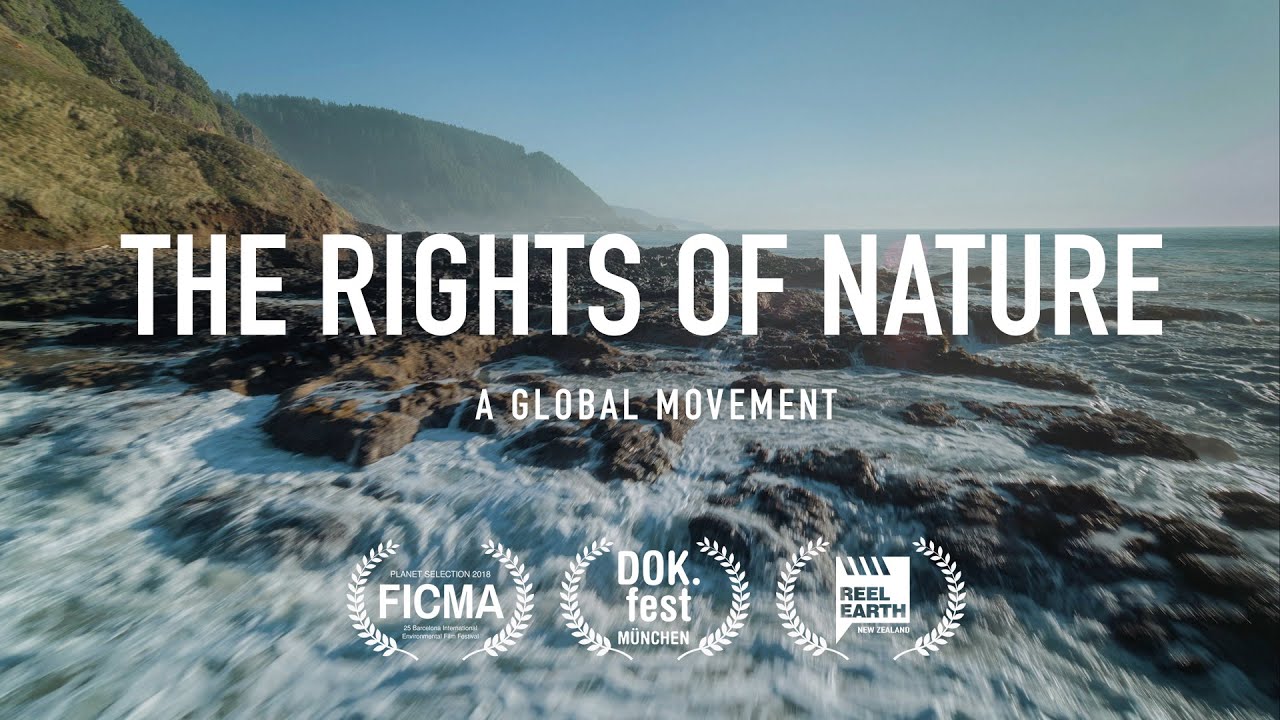 6
[Speaker Notes: Edith - Washington Student Association]
5 min
Announcements/ Public Comments
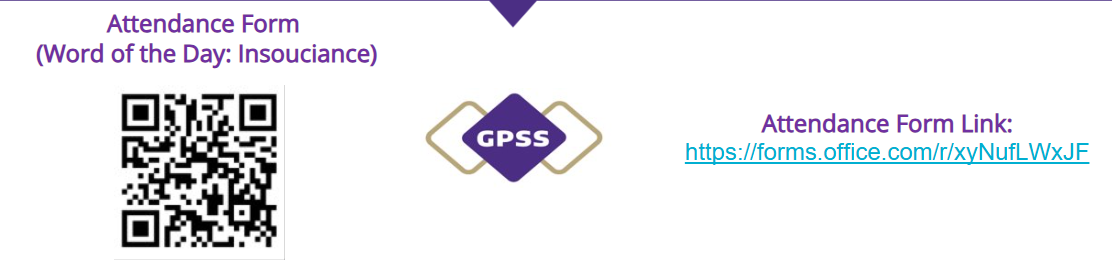 7
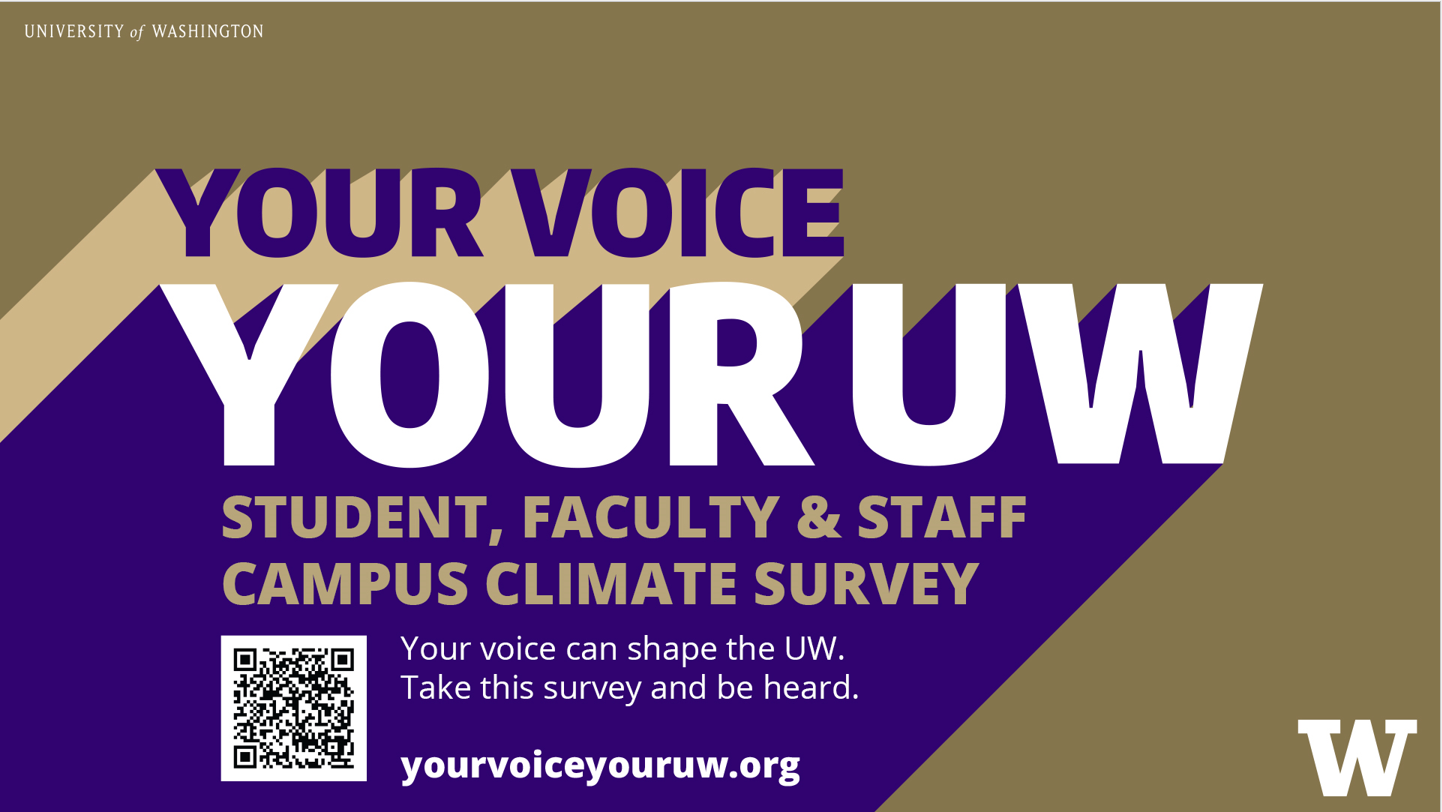 8
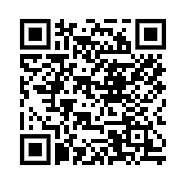 https://forms.office.com/r/rGWJ2UsK4e?origin=lprLink
GPSS Legislative Agenda for AY 2026
Each year, the Graduate and Professional Student Senate (GPSS) collects feedback from graduate and professional students at the University of Washington to inform its upcoming legislative agenda. We are hoping to gather student perspectives from this year's agenda to carry into our advocacy work next year!
9
90 min
GPSS 2025-2026 Election Candidate Presentations
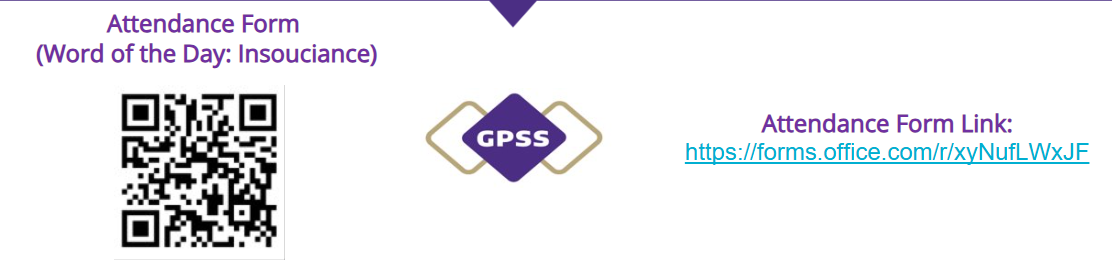 10
President Candidates
11
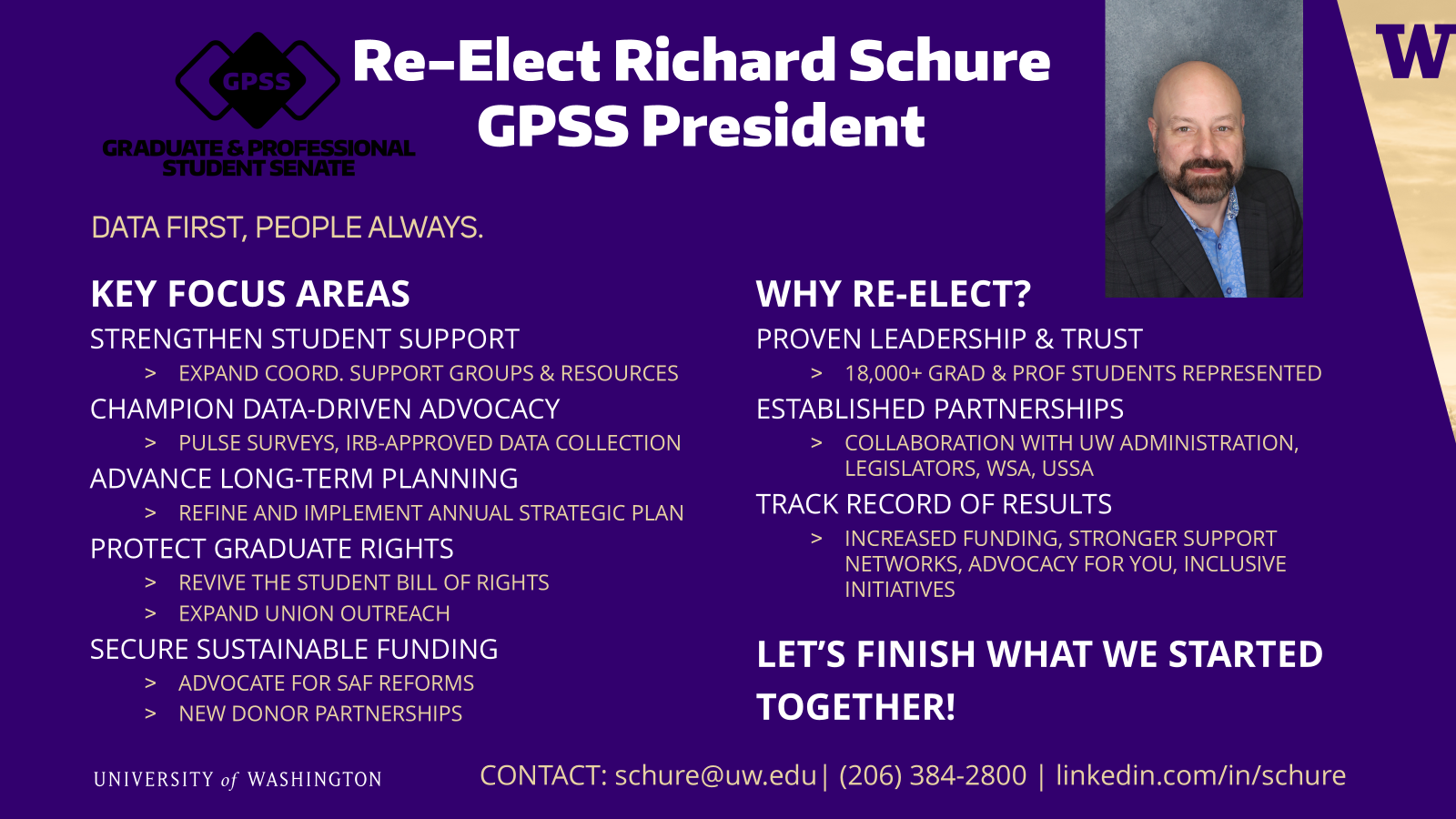 12
Ryan Wicklund
13
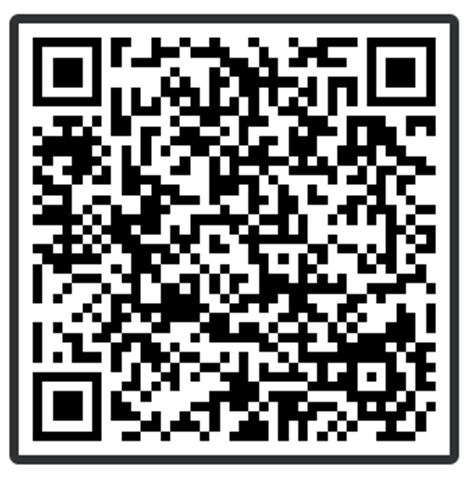 President Candidate Q&A
https://PollEv.com/discourses/NHCW4hkI6hsTNqyro8zMm/respond
14
Vice President of Internal Affairs
Candidates
15
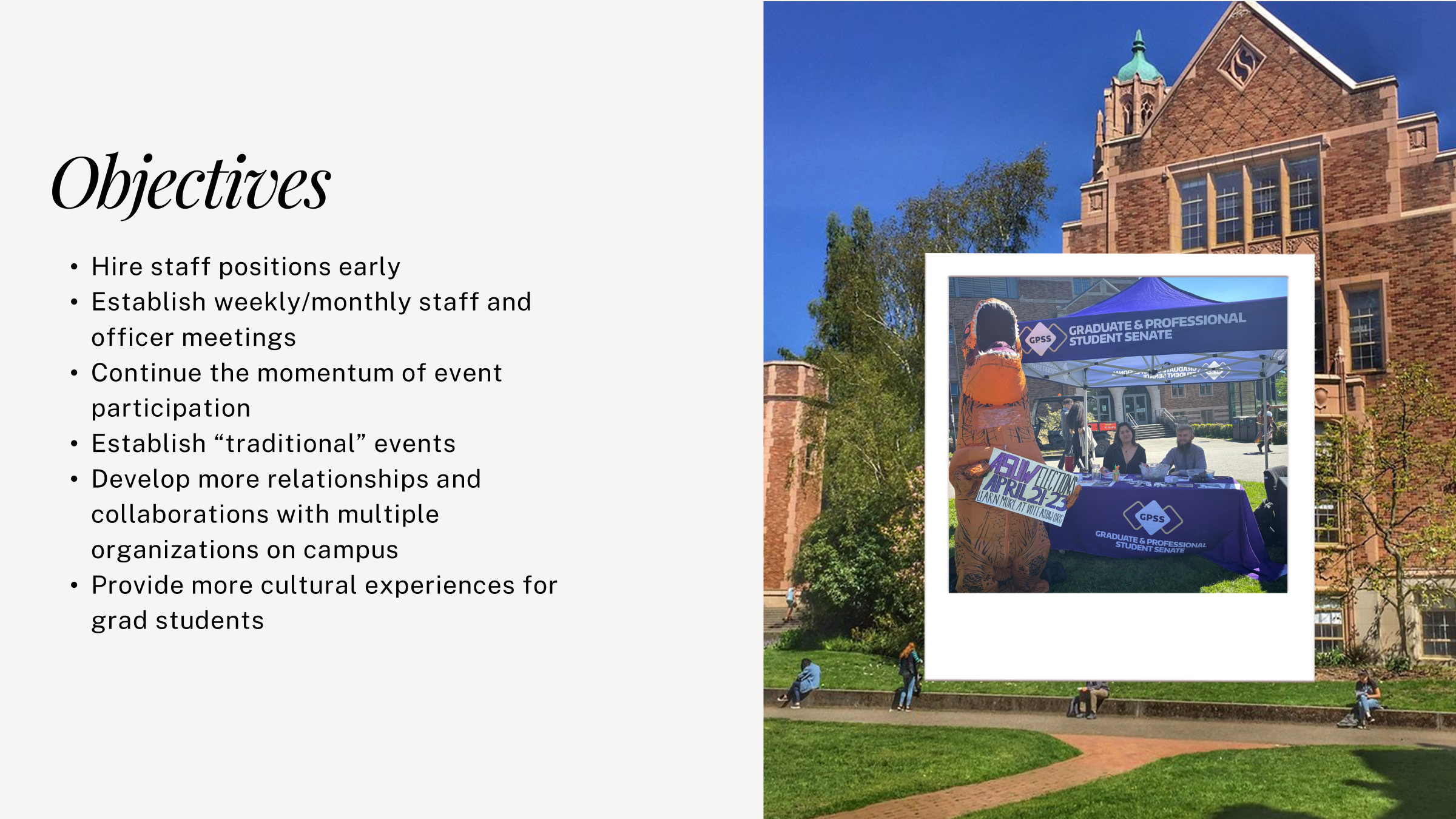 16
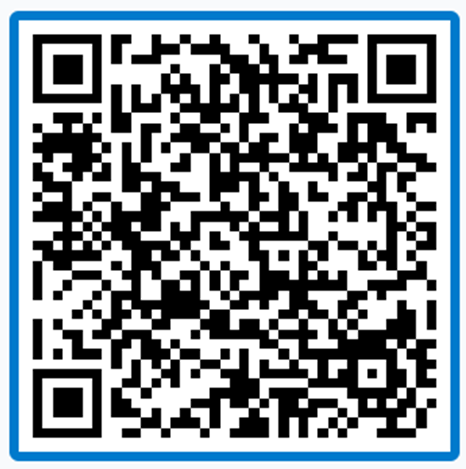 Vice President of Internal Affairs Q&A
https://PollEv.com/discourses/In1BNUcZBEwSUkXKrb0Ia/respond
17
Vice President of External Affairs
Candidates
18
Miles Parker
19
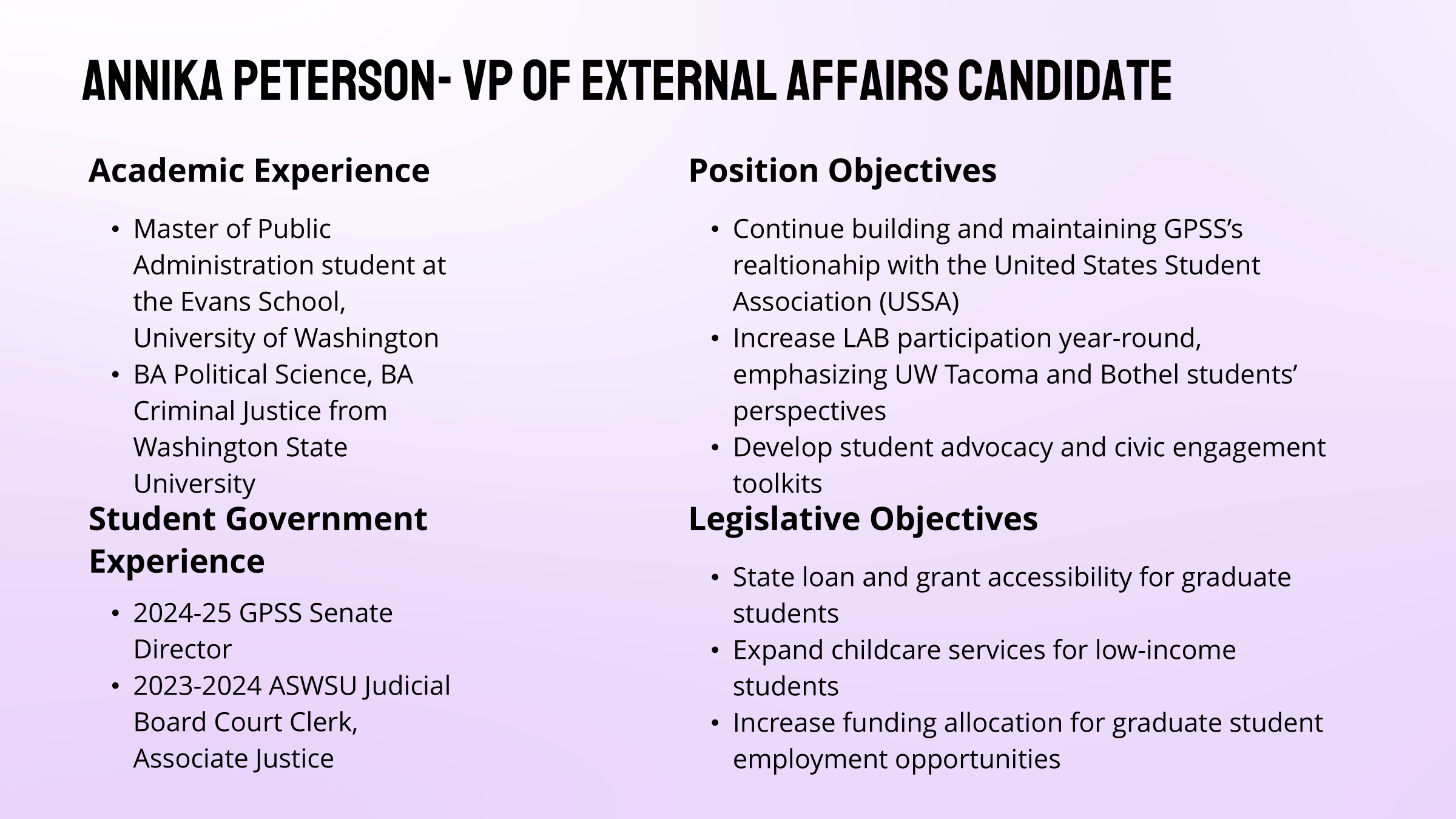 20
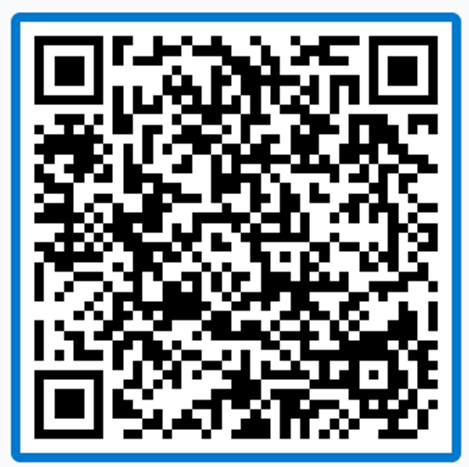 Vice President of External Affairs Q&A
https://PollEv.com/discourses/J9FQezMdOwvkNQQQ7MGcm/respond
21
Vice President of Equity and Inclusion
Candidates
22
Pavandeep Singh Josan
23
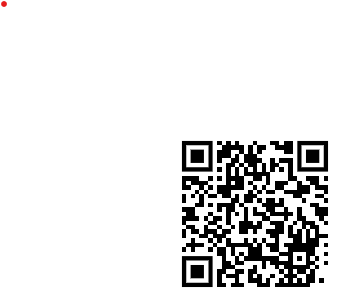 Vice President of Equity and Inclusion Q&A
https://PollEv.com/discourses/Z9r2sUUPrRx5LSlUanfgc/respond
Vice President of Administration
Candidates
25
Noah Nguyen Hough
26
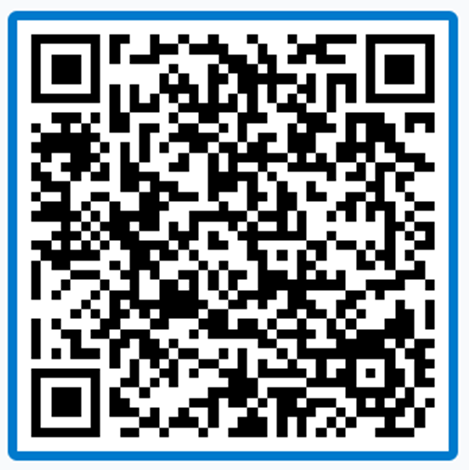 Vice President of Administration Q&A
https://PollEv.com/discourses/2HUyClXFZBx1znofF8upl/respond
Vice President of Finance
Candidates
28
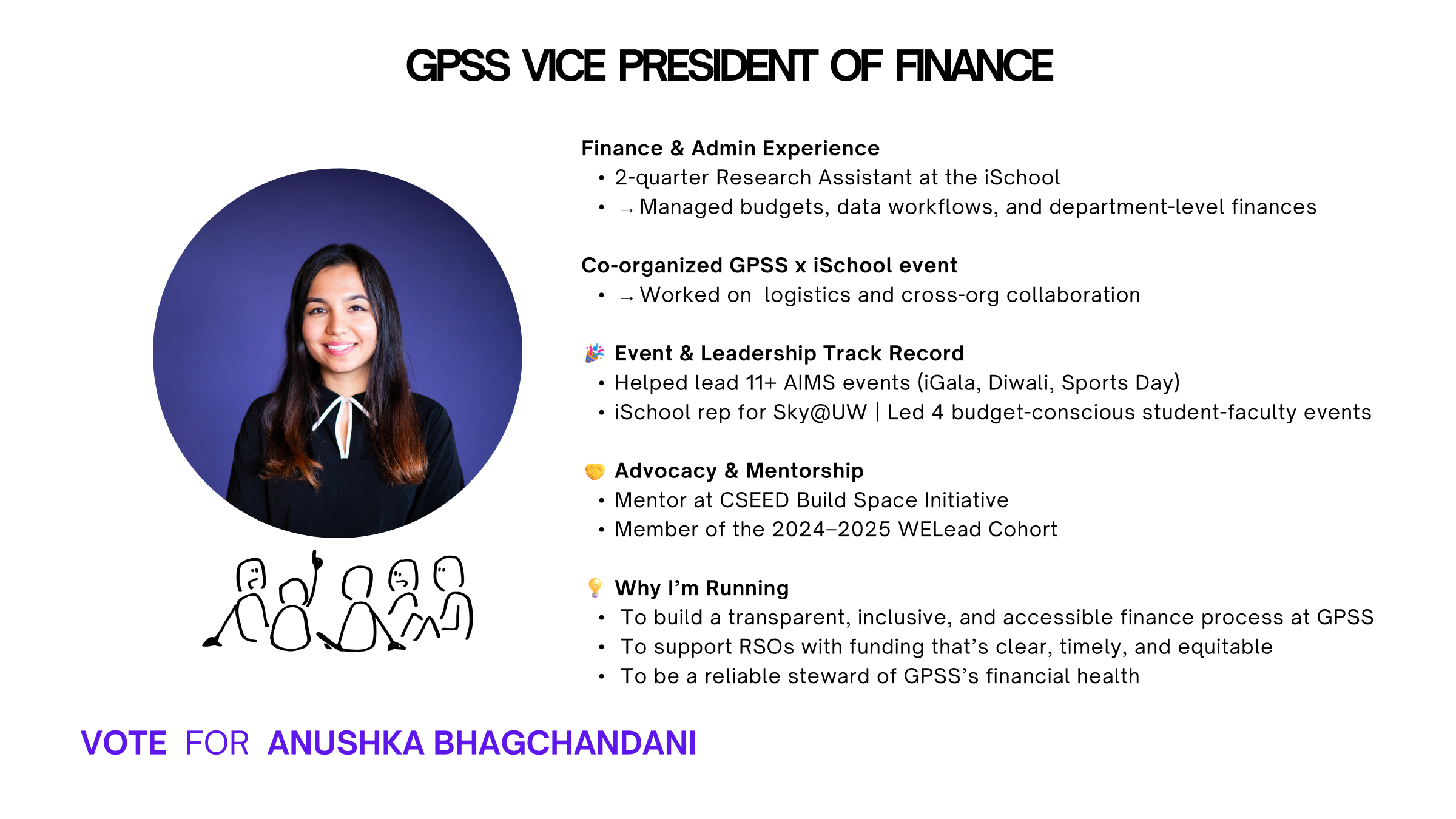 29
Vice President of Finance Q&A
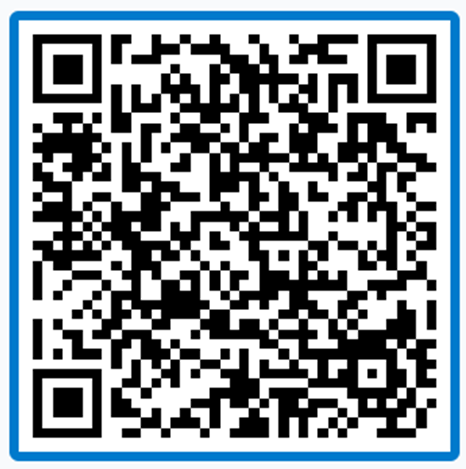 https://PollEv.com/discourses/CQVuvZDDLxikZR9KBWdqB/respond
30 min.
GPSS Election Candidate Discussion
31
15 min.
GPSS 2025 – 2026 Election Voting
32
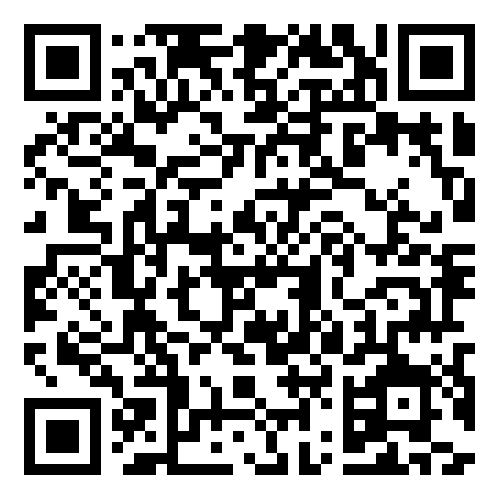 GPSS 2025-2026 Officer Ballot
Link: https://huskylink.washington.edu/submitter/election/start/685949
5 min.
GPSS 2025 – 2025 Election Results
34
20 min.
Resolution in Calling on University Administrators to Speak Out About Federal Funding Cuts and Overreach
35
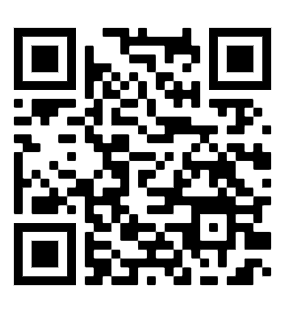 Resolution in Calling on University Administrators to Speak Out About Federal Funding Cuts and Overreach
You may review the Resolution using this link (Log in with UW account)

GPSS Resolution - Calling on University Administration to Speak Out About Federal Funding - Google Docs
Resolution in Calling on University Administrators to Speak Out About Federal Funding Cuts and Overreach
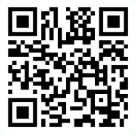 Please vote using this form (log in with UW account) 

 https://forms.office.com/r/kkwkgNQ96A
15 min.
Resolution to Support the Reinstatement of The Hooding Ceremony of the Graduate Programs at University of Washington, Bothell
38
25 min
Motion to Suspend the Rules
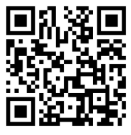 Please vote using this form (log in with UW account) 

https://forms.office.com/r/s55zRCSfUA
39
[Speaker Notes: richard]
Resolution to Support the Reinstatement of The Hooding Ceremony of the Graduate Programs at University of Washington, Bothell
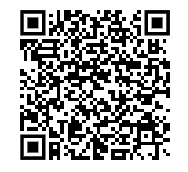 You may review the Resolution using this link (Log in with UW account)

Resolution to Support the Reinstatement of The Hooding Ceremony of the Graduate Programs at University of Washington, Bothell.docx
Resolution to Support the Reinstatement of The Hooding Ceremony of the Graduate Programs at University of Washington, Bothell
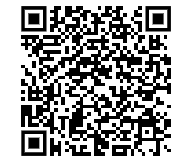 Please vote using this form (log in with UW account) 

https://shorturl.at/U4vpm
5 min
Senator of the Month
42
[Speaker Notes: richard]
Congratulations, Derek!
Thank you for your great work and dedication to GPSS!
43
1 min
Adjournment
44
[Speaker Notes: richard]
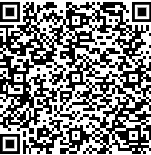 Follow us on Instagram :)
Join GPSS Senator Group on Teams